БЮДЖЕТ ДЛЯ ГРАЖДАН
ОТЧЕТ ОБ ИСПОЛНЕНИИ БЮДЖЕТА
МУНИЦИПАЛЬНОГО ОБРАЗОВАНИЯ РАЗДОЛЬНЕНСКОЕ СЕЛЬСКОЕ ПОСЕЛЕНИЕ РАЗДОЛЬНЕНСКОГО РАЙОНА 
РЕСПУБЛИКИ КРЫМ 
ЗА  2020 ГОД
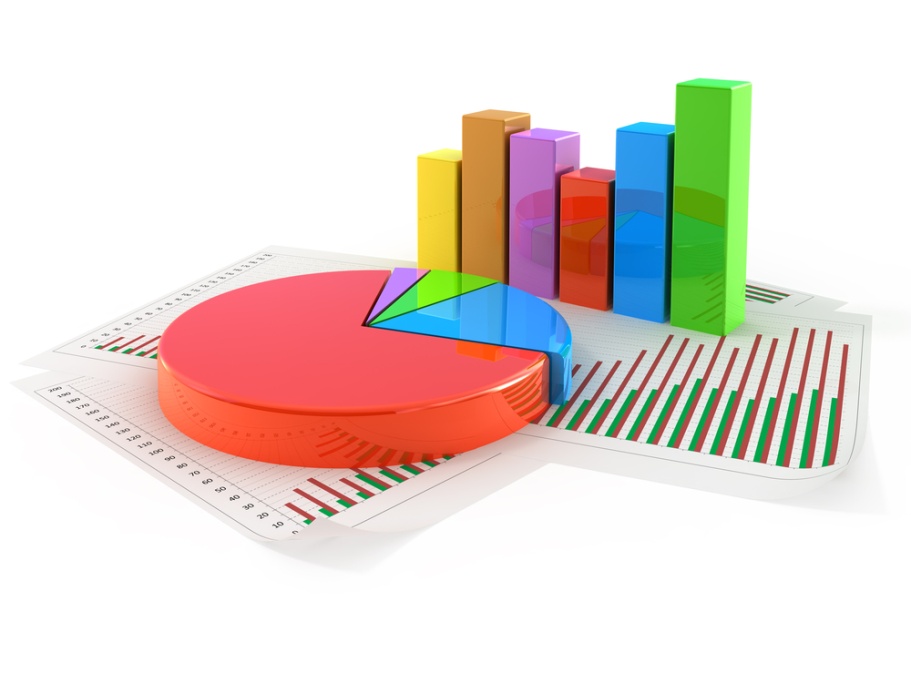 БЮДЖЕТ – форма образования и расходования денежных средств для решения задач и функций государства и местного самоуправления.
Каждое публично-правовое образование имеет свой БЮДЖЕТ: 
Российская Федерация - федеральный бюджет;
субъекты Российской Федерации – областной, краевой, республиканские бюджеты; 
муниципальные районы, городские округа, городские и сельские поселения – местные бюджеты.
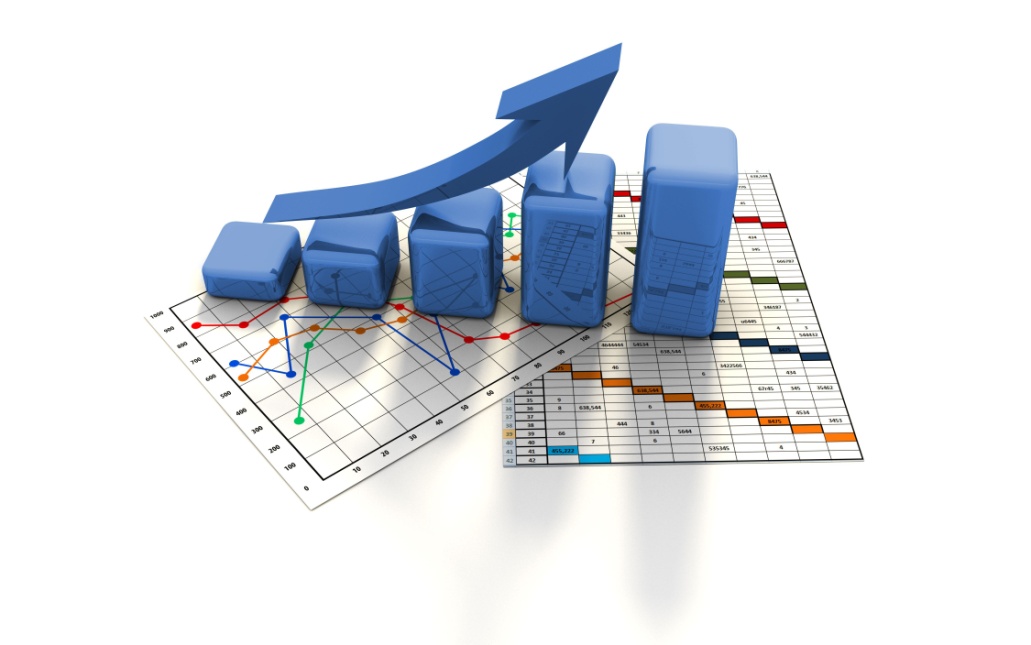 Основные этапы бюджетного процесса
Доходы бюджета – это безвозмездные и безвозвратные поступления денежные средств в бюджет
[Speaker Notes: 1. К доходам бюджетов относятся налоговые доходы, неналоговые доходы и безвозмездные поступления.
2. К налоговым доходам бюджетов относятся доходы от предусмотренных законодательством Российской Федерации о налогах и сборах федеральных налогов и сборов, в том числе от налогов, предусмотренных специальными налоговыми режимами, региональных налогов, местных налогов и сборов, а также пеней и штрафов по ним.
(в ред. Федерального закона от 03.11.2015 N 301-ФЗ)
3. К неналоговым доходам бюджетов относятся:
доходы от использования имущества, находящегося в государственной или муниципальной собственности, за исключением имущества бюджетных и автономных учреждений, а также имущества государственных и муниципальных унитарных предприятий, в том числе казенных, земельных участков и иных объектов недвижимого имущества, находящихся в федеральной собственности, используемых единым институтом развития в жилищной сфере в соответствии с Федеральным законом от 24 июля 2008 года N 161-ФЗ "О содействии развитию жилищного строительства";
(в ред. Федеральных законов от 08.05.2010 N 83-ФЗ, от 24.11.2014 N 375-ФЗ, от 03.07.2016 N 345-ФЗ)
(см. текст в предыдущей редакции)
доходы от продажи имущества (кроме акций и иных форм участия в капитале, государственных запасов драгоценных металлов и драгоценных камней), находящегося в государственной или муниципальной собственности, за исключением движимого имущества бюджетных и автономных учреждений, а также имущества государственных и муниципальных унитарных предприятий, в том числе казенных, земельных участков и иных объектов недвижимого имущества, находящихся в федеральной собственности, используемых единым институтом развития в жилищной сфере в соответствии с Федеральным законом от 24 июля 2008 года N 161-ФЗ "О содействии развитию жилищного строительства";
(в ред. Федеральных законов от 08.05.2010 N 83-ФЗ, от 28.12.2013 N 418-ФЗ, от 24.11.2014 N 375-ФЗ, от 03.07.2016 N 345-ФЗ)
(см. текст в предыдущей редакции)
доходы от платных услуг, оказываемых казенными учреждениями;
(в ред. Федерального закона от 08.05.2010 N 83-ФЗ)
(см. текст в предыдущей редакции)
средства, полученные в результате применения мер гражданско-правовой, административной и уголовной ответственности, в том числе штрафы, конфискации, компенсации, а также средства, полученные в возмещение вреда, причиненного Российской Федерации, субъектам Российской Федерации, муниципальным образованиям, и иные суммы принудительного изъятия;
средства самообложения граждан;
иные неналоговые доходы.
4. К безвозмездным поступлениям относятся:
дотации из других бюджетов бюджетной системы Российской Федерации;
субсидии из других бюджетов бюджетной системы Российской Федерации (межбюджетные субсидии);
субвенции из федерального бюджета и (или) из бюджетов субъектов Российской Федерации;
иные межбюджетные трансферты из других бюджетов бюджетной системы Российской Федерации;
безвозмездные поступления от физических и юридических лиц, международных организаций и правительств иностранных государств, в том числе добровольные пожертвования.]
ВСЕГО ПОСТУПЛЕНИЯ ЗА 2020 ГОД – 67 846 954,78 рублей
[Speaker Notes: ВСЕГО ПОСТУПЛЕНИЯ ЗА 2017 ГОД – 18926526,37 рублей]
Всего объем налоговых и неналоговых доходов за 2020 год: 18 308 290,86 рублей
[Speaker Notes: Всего объем налоговых и неналоговых доходов на 2019 год: 14015490 рублей]
Объем и структура безвозмездных поступлений бюджета за 2020
 год
Всего объем безвозмездных поступлений за 2020 год: 49 538 663,92 рублей
[Speaker Notes: ВСЕГО ОБЪЕМ БЕЗВОЗМЕЗДНЫХ ПОСТУПЛЕНИЙ НА 2020 ГОД: 51539116,79 рублей]
Ведомственная структура расходов за 2020 год
Всего расходы бюджета составляют 66 114 143,27 руб.
[Speaker Notes: Всего расходов по ведомственной структуре на 2020 год – 68062516,79 рублей]